What do these nations have in common?
Belgium 
Bhutan
Cambodia 
Denmark
Jordan
Kuwait 
Lesotho
Malaysia 
Morocco 
Netherlands
Norway 
Oman 
Qatar
Saudi Arabia 
Spain 
Swaziland
Sweden 
Thailand
United Kingdom
Vatican City
Belgium 
Bhutan
Cambodia 
Denmark
Jordan
Kuwait 
Lesotho
Malaysia 
Morocco 
Netherlands
Norway 
Oman 
Qatar
Saudi Arabia 
Spain 
Swaziland
Sweden 
Thailand
United Kingdom
Vatican City
[Speaker Notes: Elders process.]
Matthew 28:18-20
Jesus came near and said to them, “All authority has been given to me in heaven and on earth. Go, therefore, and make disciples of all nations, baptizing them in the name of the Father and of the Son and of the Holy Spirit, teaching them to observe everything I have commanded you. And remember, I am with you always, to the end of the age.”
Colossians 1:13
He has rescued us from the domain of darkness and transferred us into the kingdom of the Son he loves.
[Speaker Notes: The king came to rescue us from the folly of self-rule.]
[Speaker Notes: Reign of God more than anything else: trivia
Reign of God/kingdom of God – dominion of a king
Preaching the gospel of the kingdom of God]
[Speaker Notes: Matthew 6:33]
Ambassadors
Go from your land, your relatives, and your father’s houseto the land that I will show you.  - Genesis 12:1

But he said to them, “It is necessary for me to proclaim the good news about the kingdom of God to the other towns also, because I was sent for this purpose.” – Luke 4:43

Therefore, we are ambassadors for Christ, since God is making his appeal through us. We plead on Christ’s behalf, “Be reconciled to God.”					- 2 Corinthians 5:20
Soldiers & Warriors
Share in suffering as a good soldier of Christ Jesus. No one serving as a soldier gets entangled in the concerns of civilian life; he seeks to please the commanding officer.								- 2 Timothy 2:3-4
Soldiers & Warriors
For although we live in the flesh, we do not wage war according to the flesh, since the weapons of our warfare are not of the flesh, but are powerful through God for the demolition of strongholds. We demolish arguments and every proud thing that is raised up against the knowledge of God, and we take every thought captive to obey Christ.
						- 2 Corinthians 10:3-5
[Speaker Notes: Ephesians 6]
Royal Family
He did this so that he might reconcile both to God in one body through the cross by which he put the hostility to death.  He came and proclaimed the good news of peace to you who were far away and peace to those who were near. For through him we both have access in one Spirit to the Father. So, then, you are no longer foreigners and strangers, but fellow citizens with the saints, and members of God’s household, 									- Ephesians 2:16-19
1 Peter 2:9
But you are a chosen race, a royal priesthood, a holy nation, a people for his possession, so that you may proclaim the praises of the one who called you out of darkness into his marvelous light.
[Speaker Notes: Exodus 19:6]
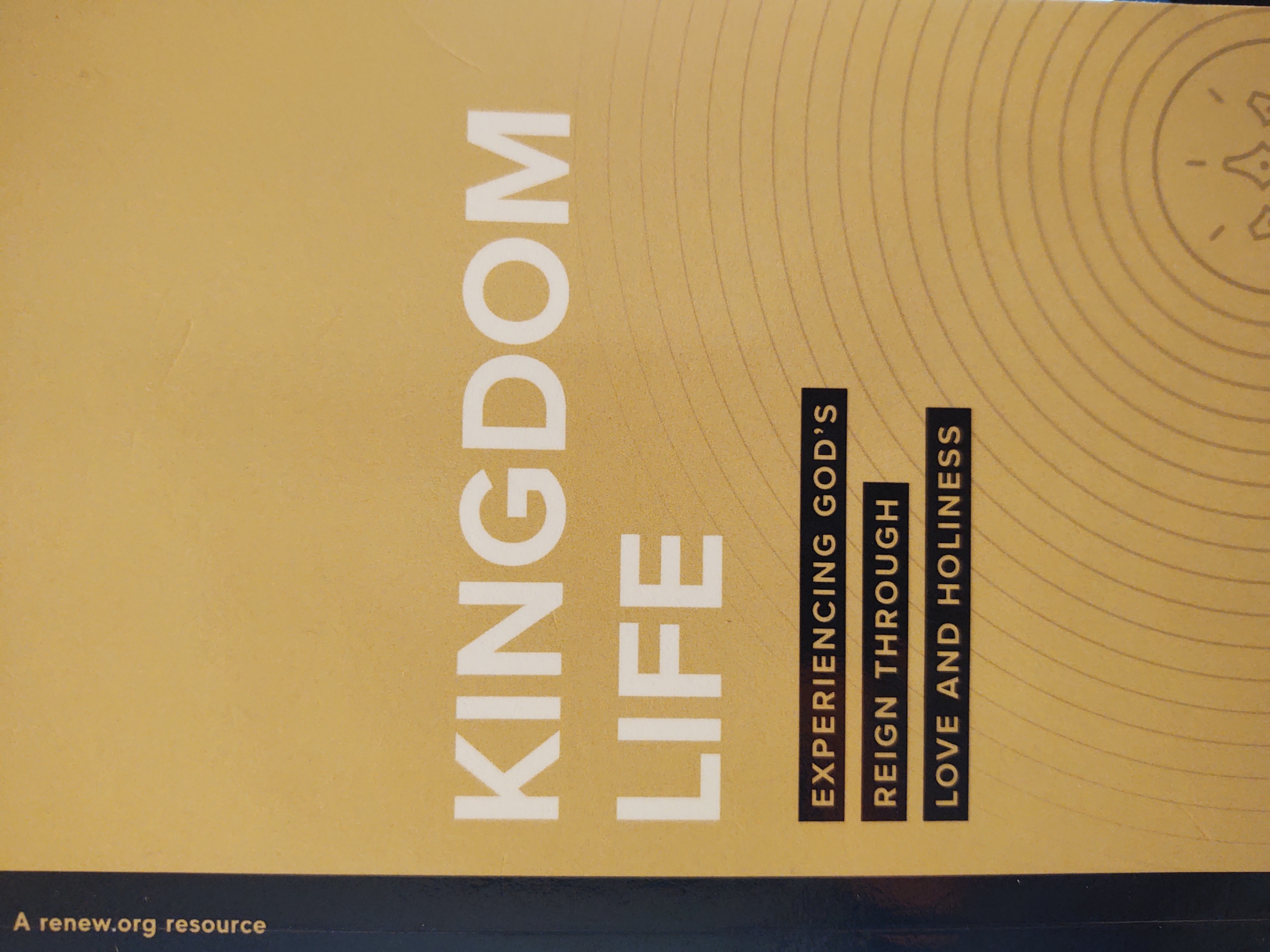 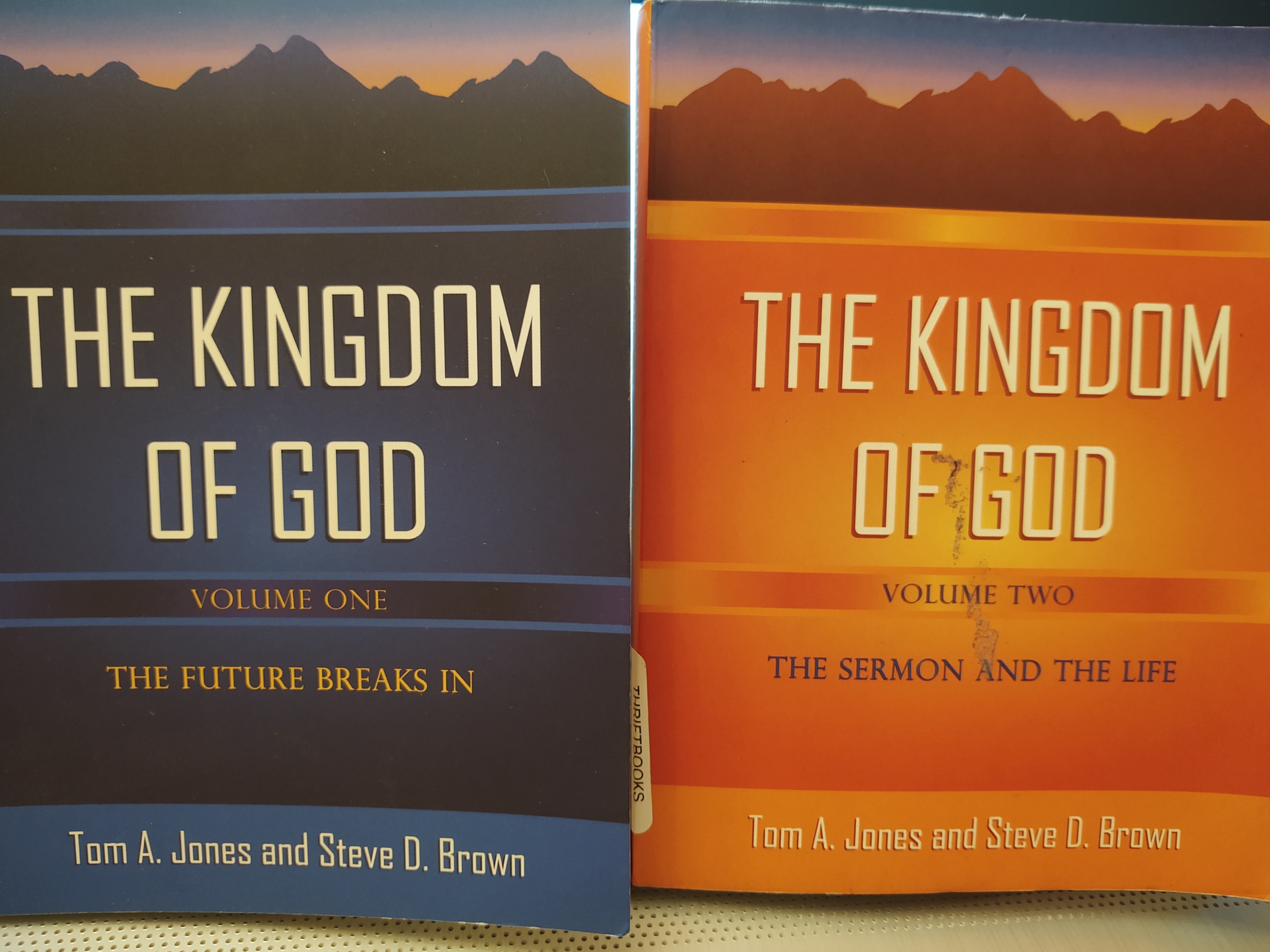 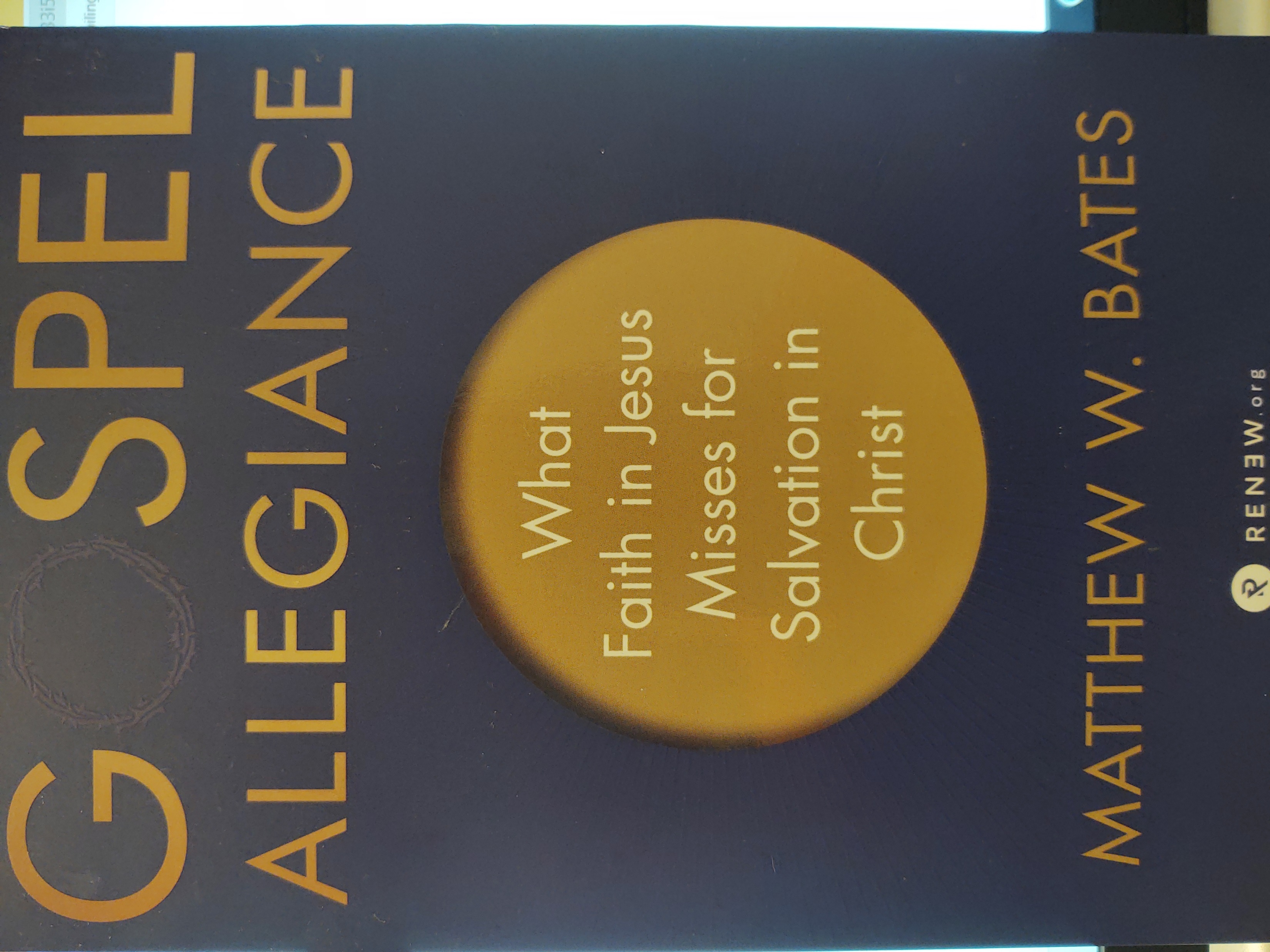 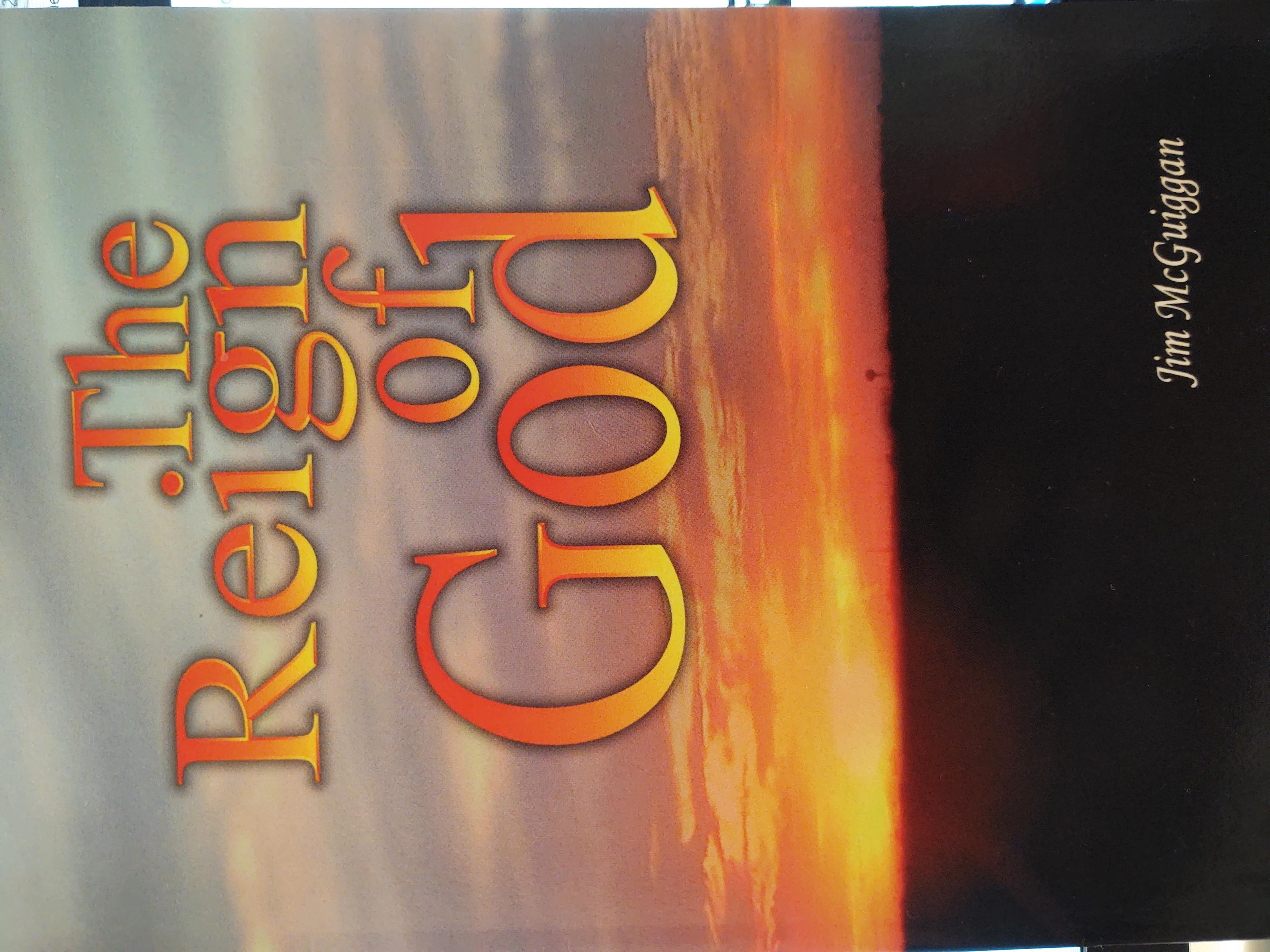 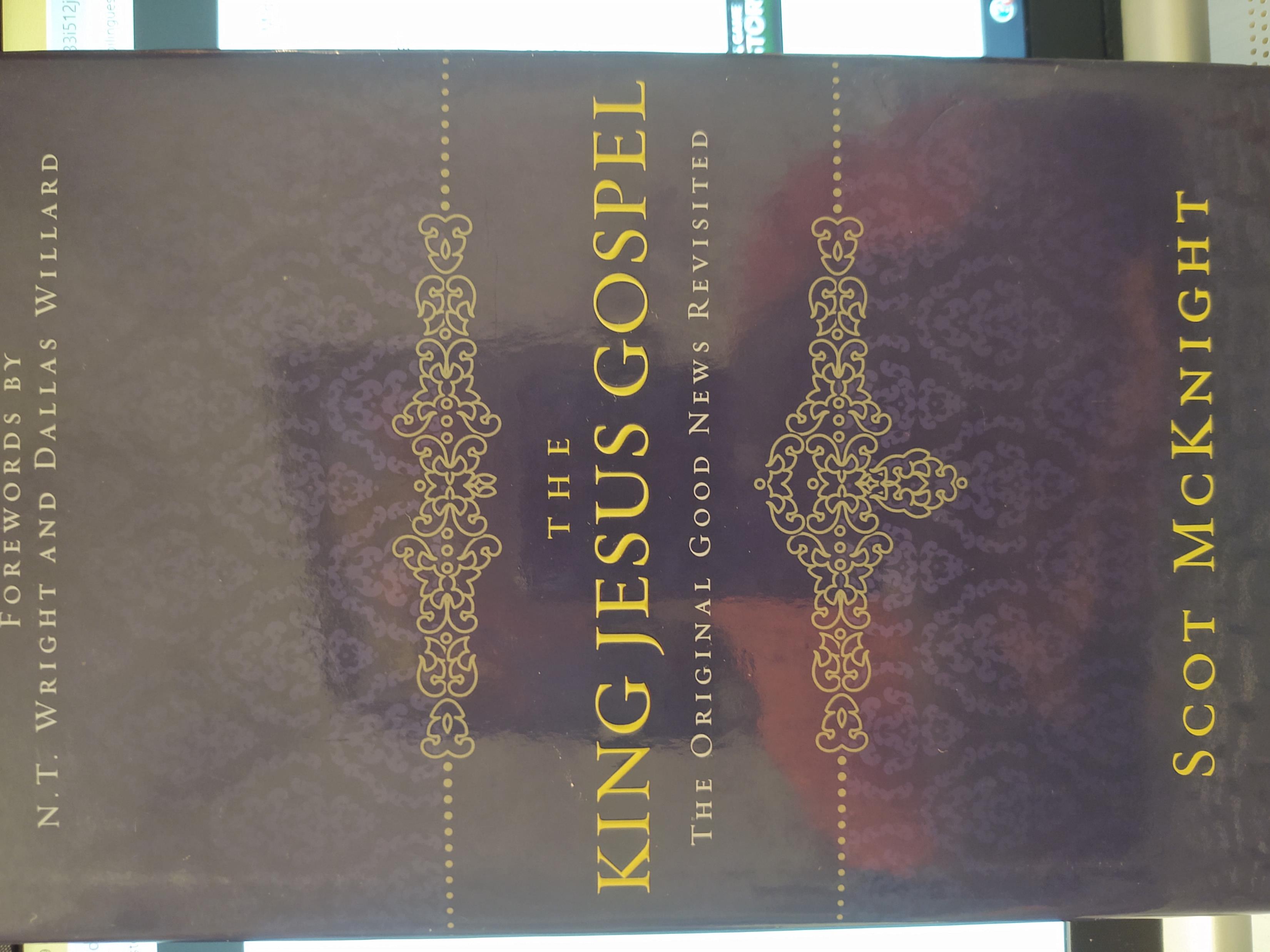